Bluebonnet Swamp Turtles
by Jim Bolner, Sr.
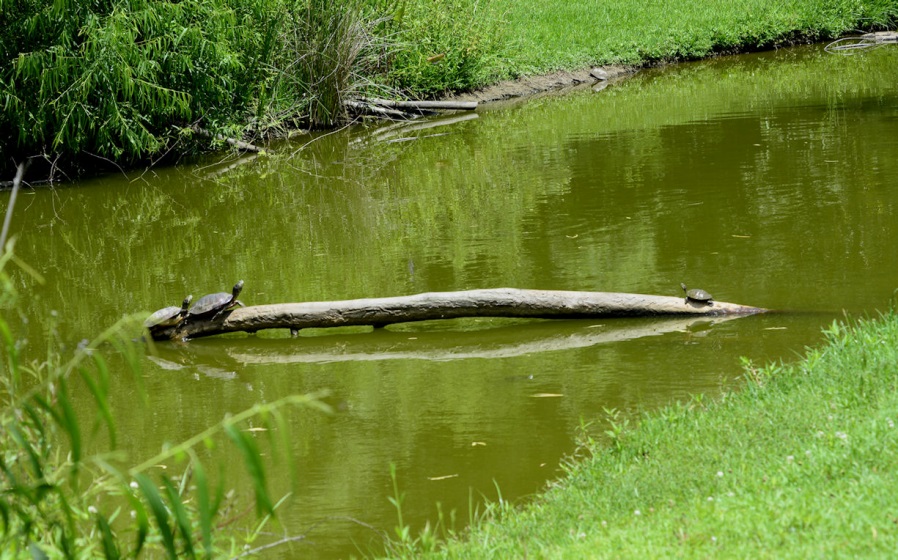 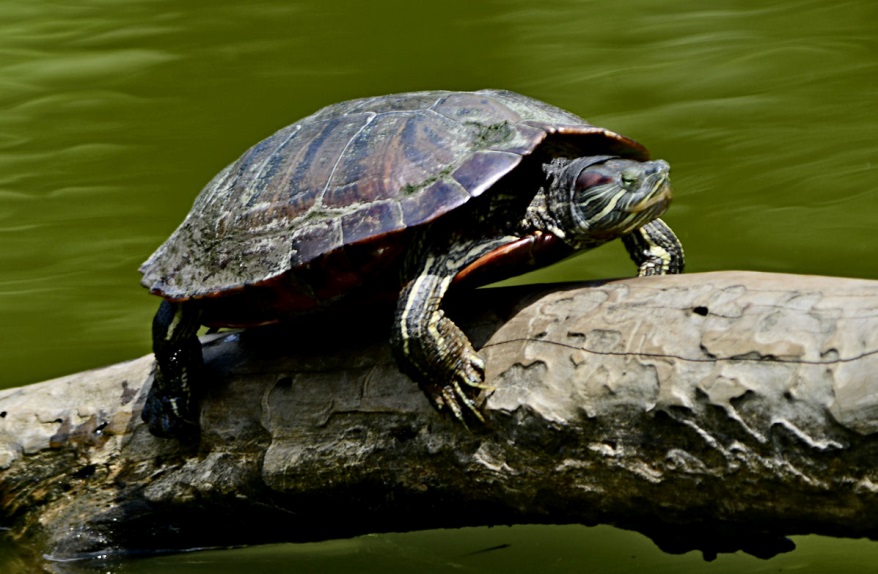 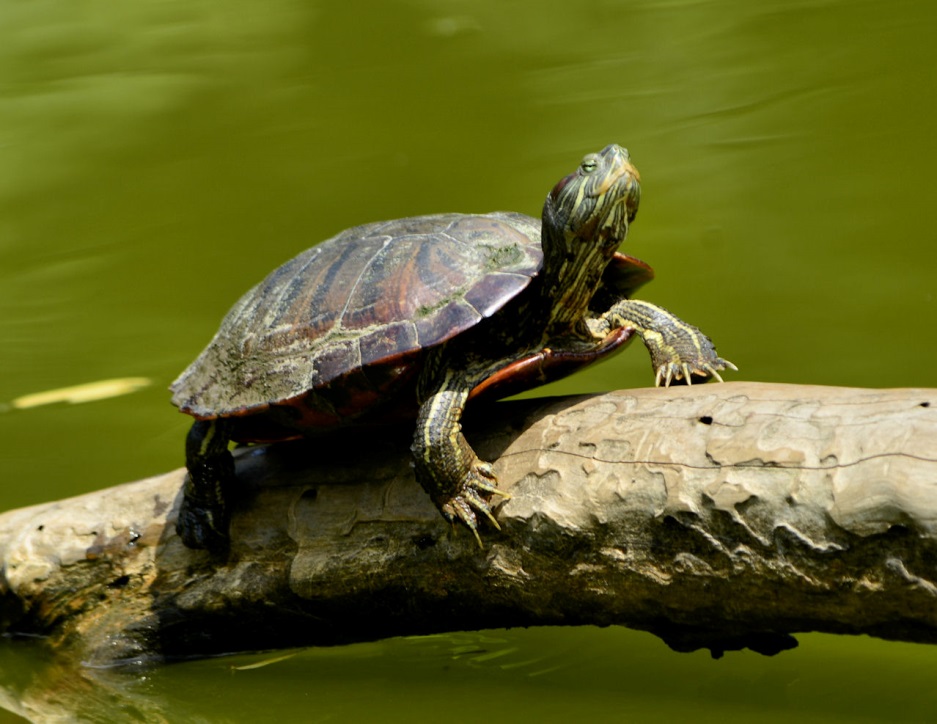 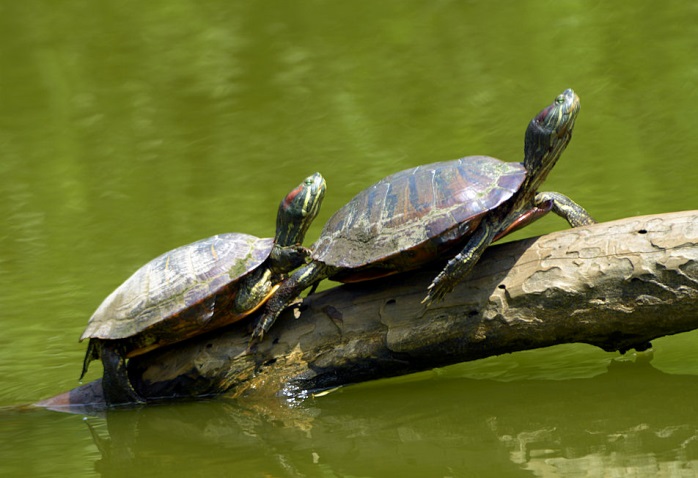 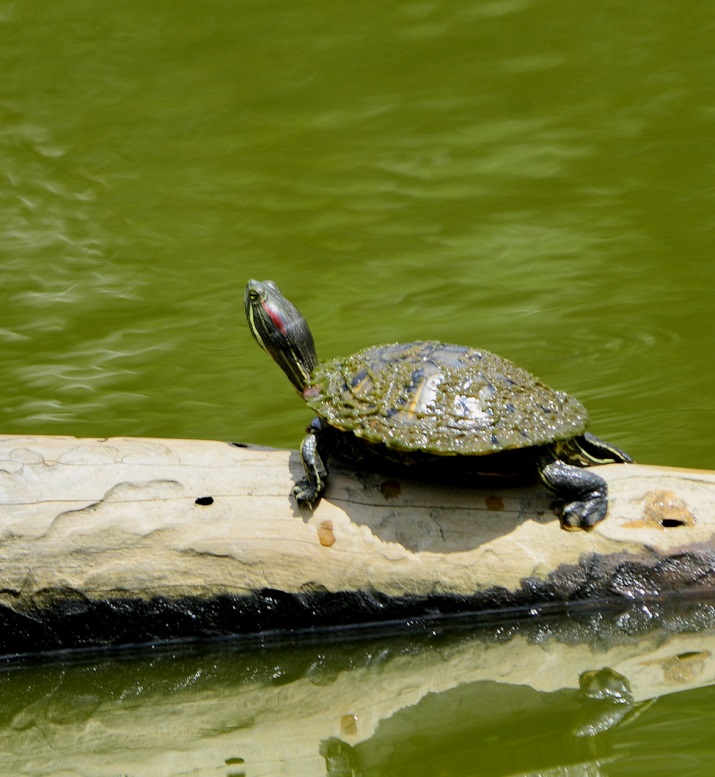 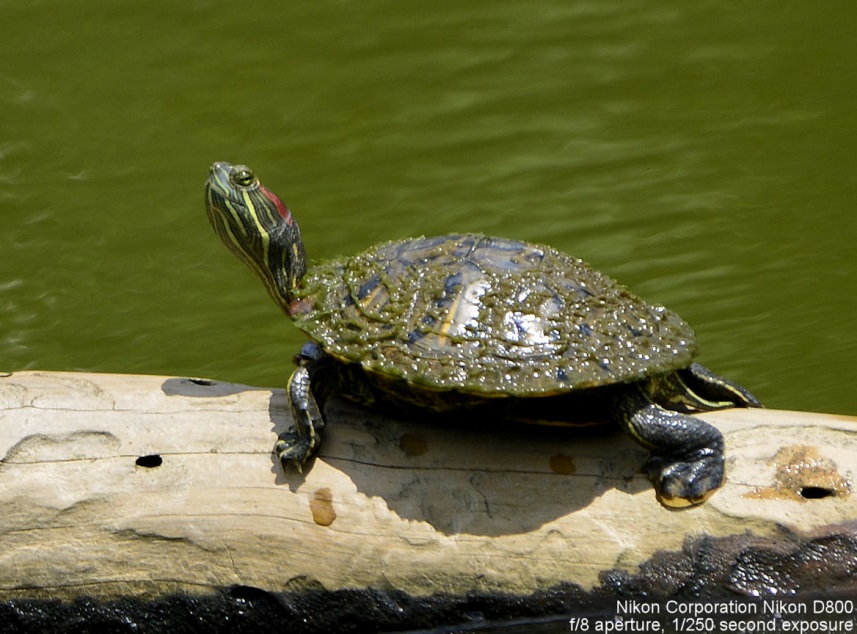 Finis